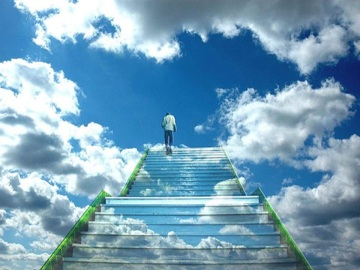 www.ofm.mt
GĦANI FIS-SEMA
26 Ħadd Matul is-Sena
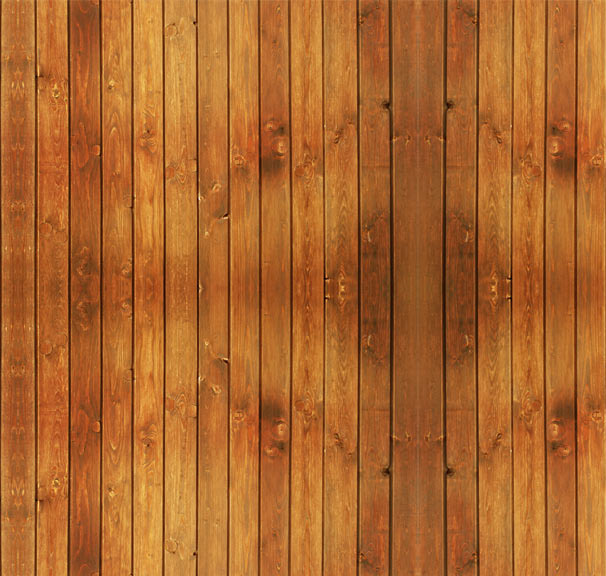 Qari mill-Ktieb tal-Profeta GħamosGħam 6, 1a. 4-7
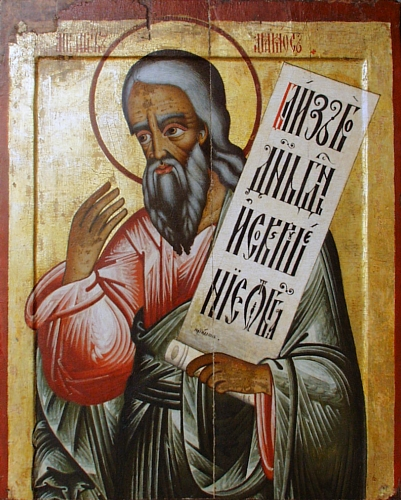 Dan igħid il-Mulej li jista’ kollox: «Ħażin għalihom dawk li f’Sijon għandhom moħħhom mistrieħ,
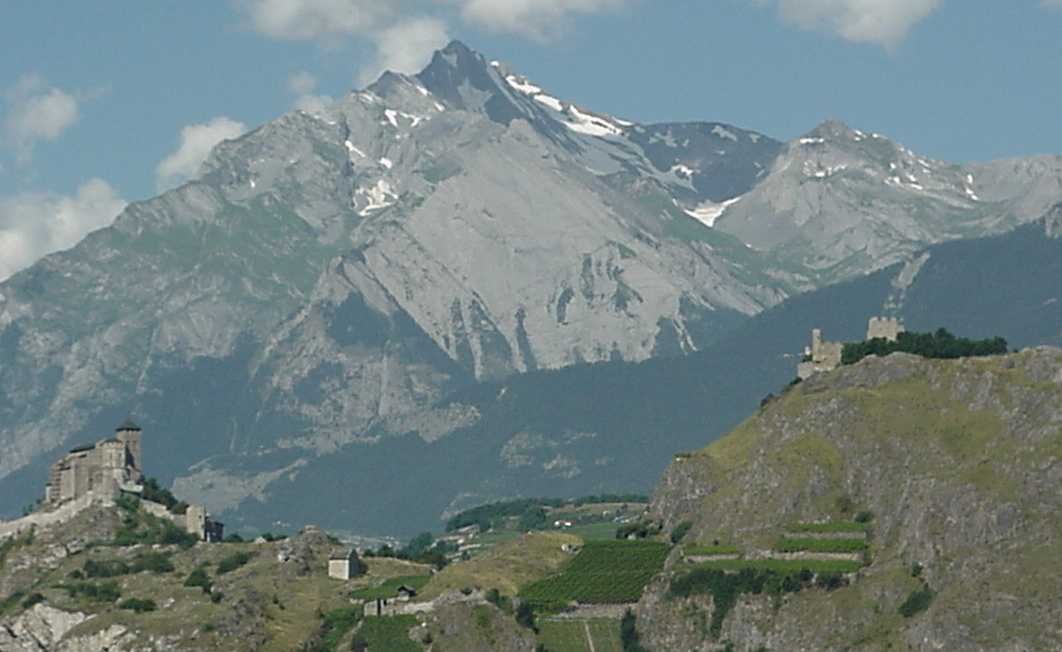 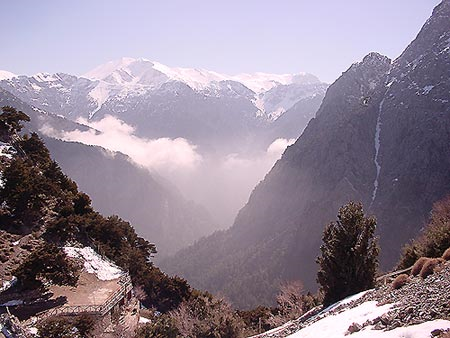 dawk li qalbhom qawwija fil-muntanja tas-Samarija.
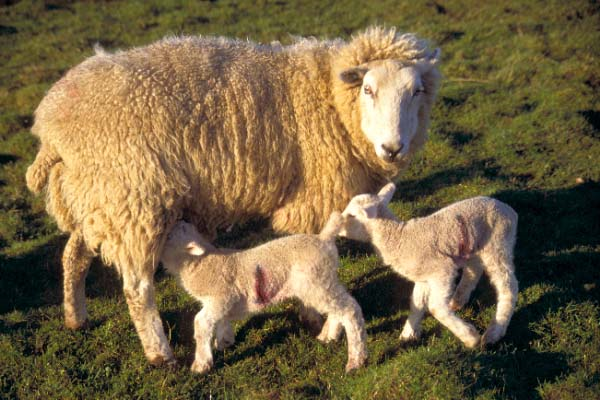 Fuq sodod tal-avorju mimduda, jitmattru fuq    il-friex; u ħrief il-merħla jieklu, għoġiela mill-istalla.
Mal-arpa jqabblu l-għana,bħal David strumenti jivvintaw.
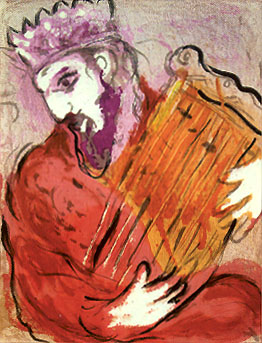 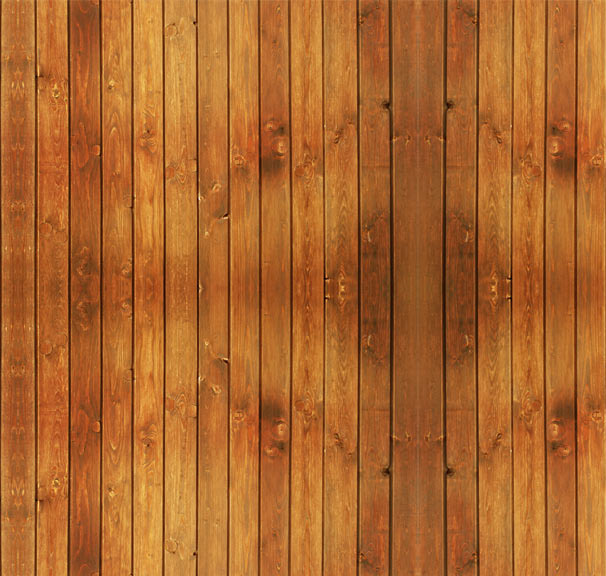 L-inbid ilegilguh minn bwieqi kbar, u bl-ifjen żjut jindilku,
bla xejn ma jsewdu qalbhomgħall-qerda ta’ Ġużeppi.
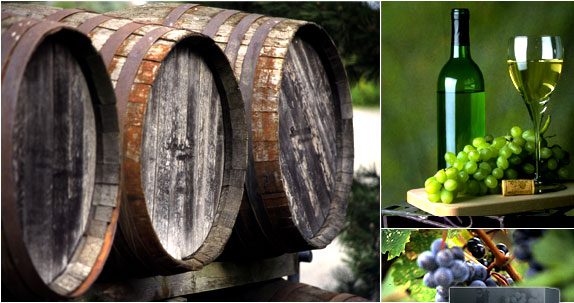 Għalhekk ikunu l-ewwel fost dawk li jittieħdu fl-eżilju, u tintemm imbagħad l-għajta tal-imhejmin.»
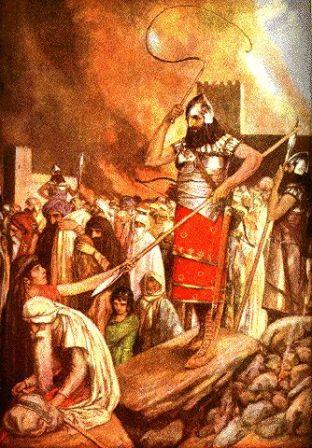 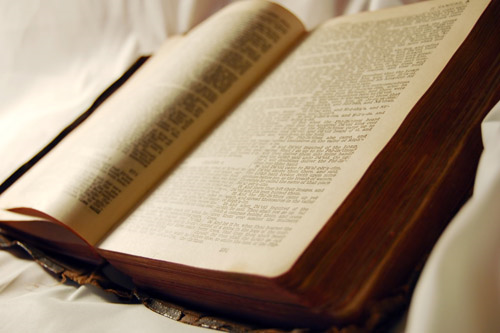 Il-Kelma tal-MulejIrroddu ħajr lil Alla.
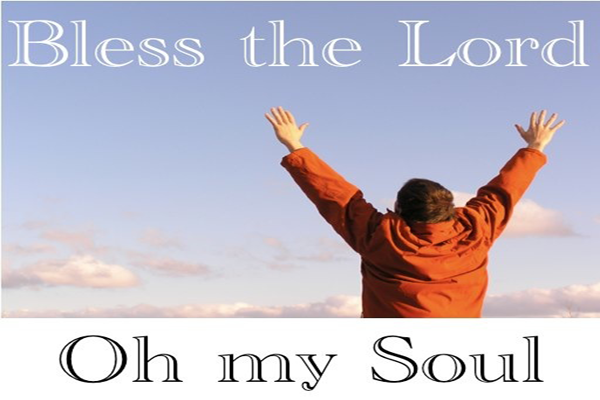 SALM RESPONSORJALISalm 145Faħħar, ruħ tiegħi, il-Mulej
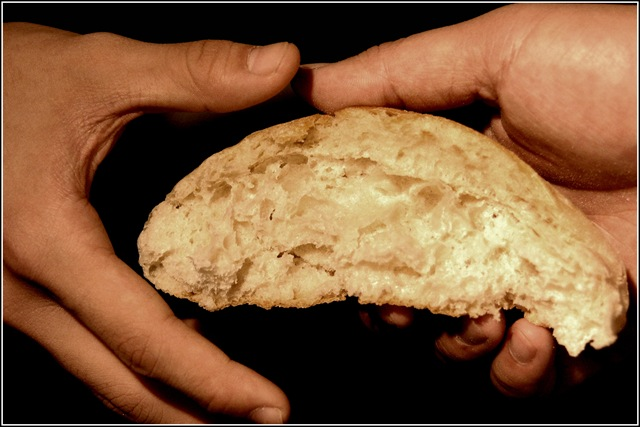 Il-Mulej li jagħmel ħaqq lill-maħqurin,u jagħti l-ħobż lill-imġewħin.Il-Mulej li jeħles lill-imjassrin.
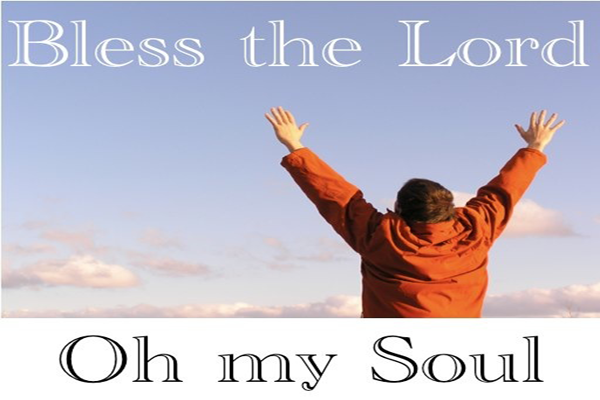 Faħħar, ruħ tiegħi, il-Mulej!
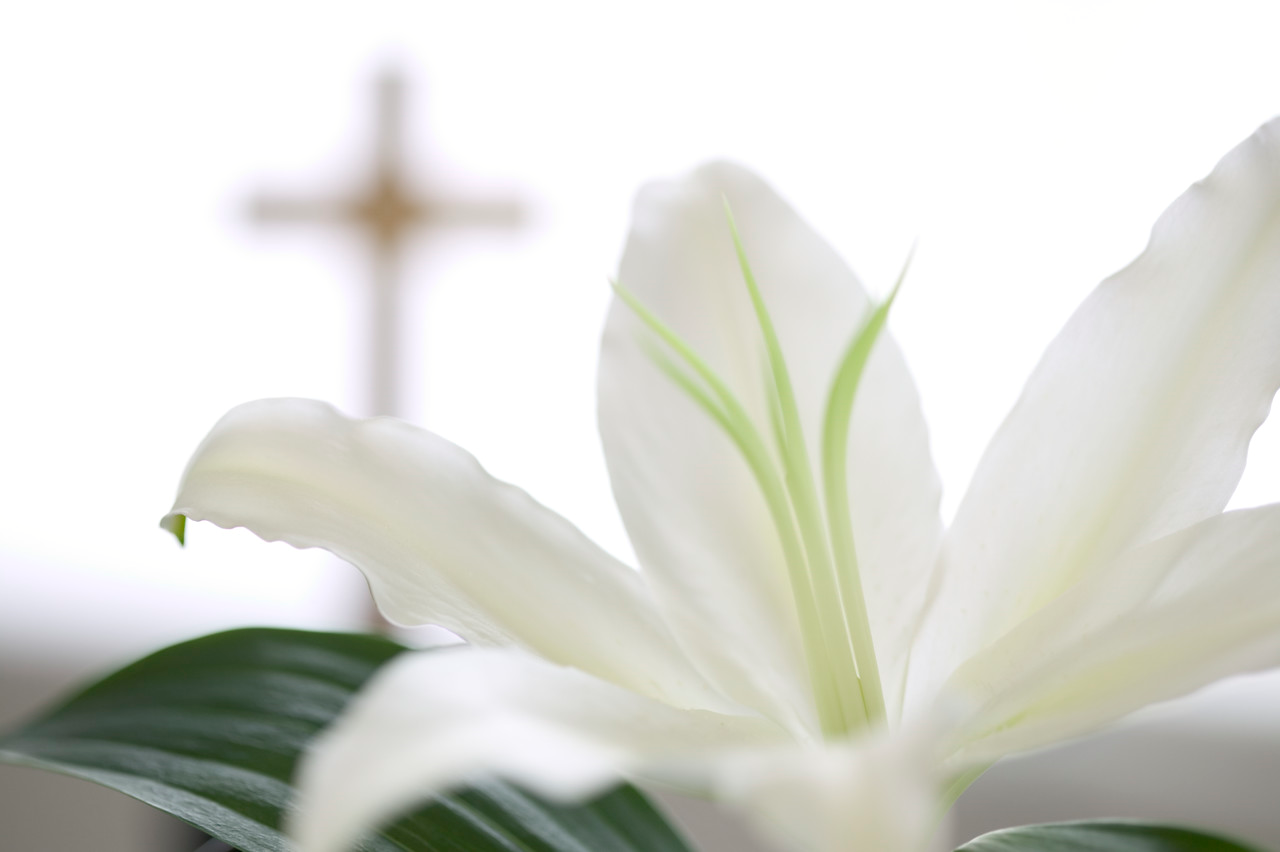 Il-Mulej li jiftaħ għajnejn l-għomja;il-Mulej li jerfa’ lill-milwijin;il-Mulej li jħobb lill-ġusti;il-Mulej li jħares lill-barranin.
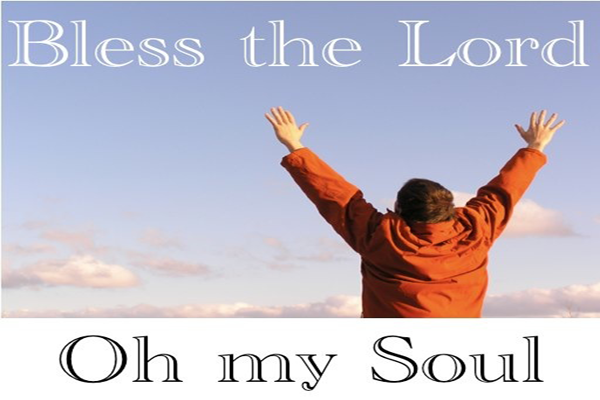 Faħħar, ruħ tiegħi, il-Mulej!
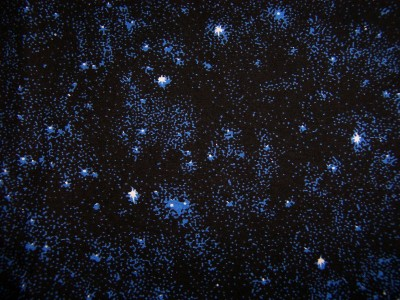 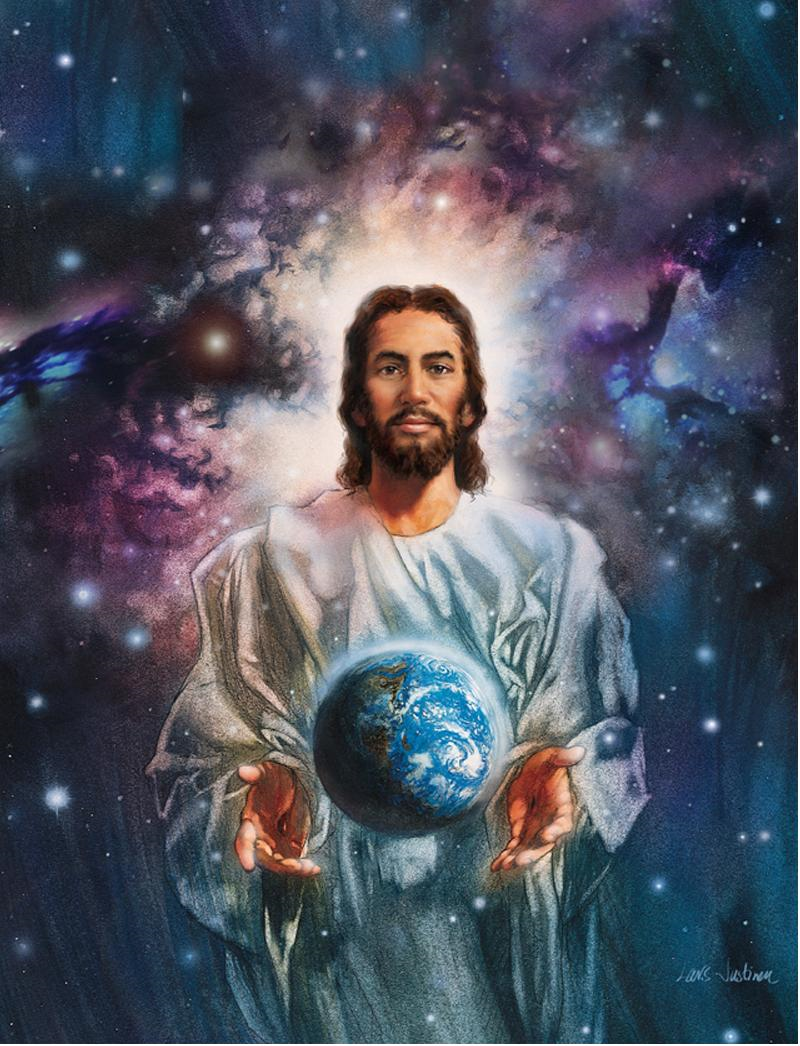 Il-Mulej iżomm lill-iltim u lill-armla,imma lill-ħżiena jħarbtilhom triqathom.Il-Mulej isaltan għal dejjem;Alla tiegħek, Sijon, minn nisel għal nisel.
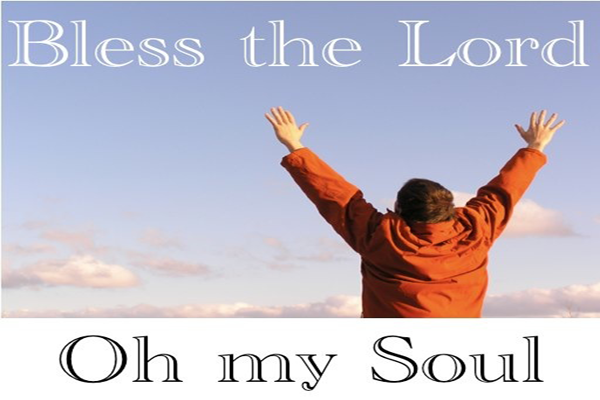 Faħħar, ruħ tiegħi, il-Mulej!
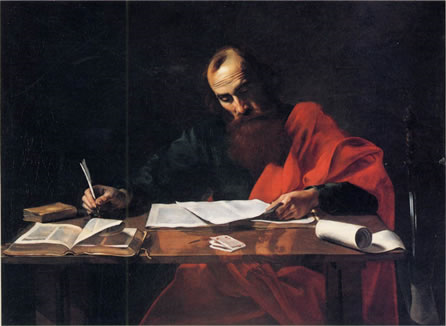 Qari mill-Ewwel Ittra ta’ San Pawl Appostlu lil Timotju1 Tim 6, 11-16
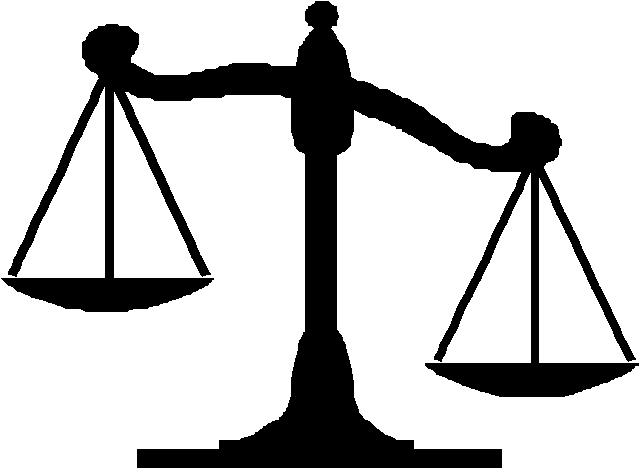 Int, bniedem ta’ Alla, fittex li jkollok il-ġustizzja, it-tjieba, il-fidi, l-imħabba, is-sabar, il-ħlewwa.
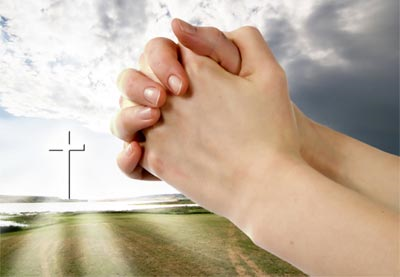 Tqabad it-taqbida tajba tal-fidi; qis li tirbaħ il-ħajja ta’ dejjem,
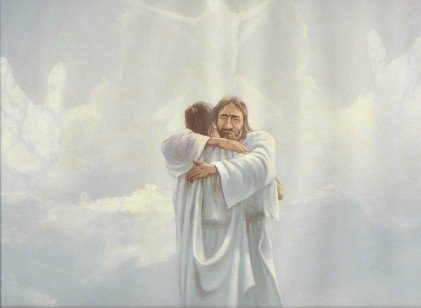 li għaliha kont imsejjaħ, u li tagħha għamilt l-istqarrija sabiħa quddiem ħafna xiehda.
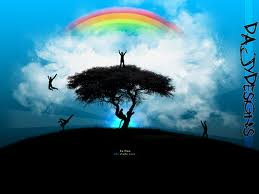 Inwissik quddiem Alla li jagħti l-ħajja lill-ħlejjaq kollha,
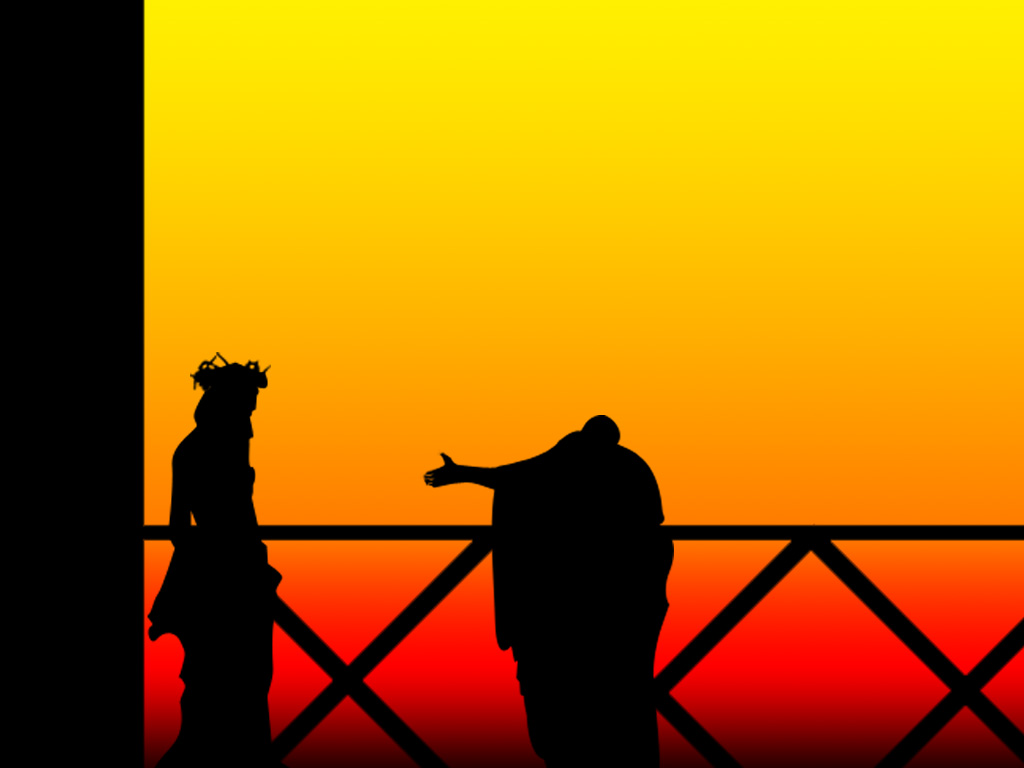 u quddiem Kristu Ġesu’ li xehed u għamel l-istqarrija sabiħa quddiem Ponzju Pilatu,
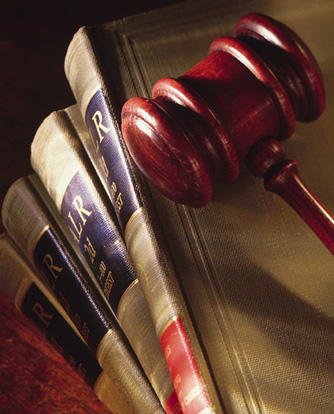 Inwissik biex tħares l-istruzzjonijiet li rċevejt
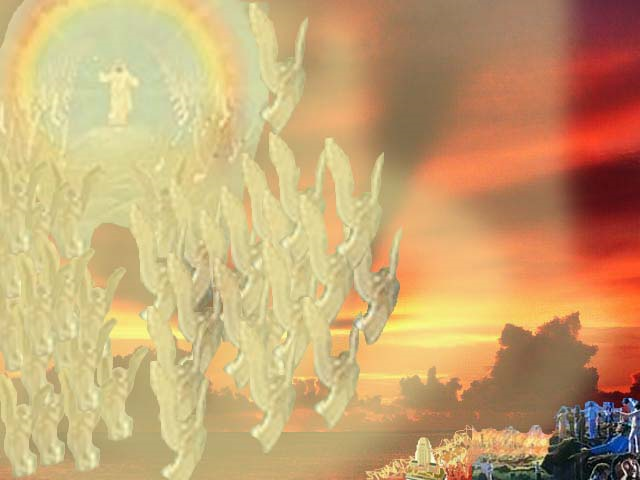 u żżomm ruħek bla tebgħa u bla ħtija sa jum id-dehra ta’ Sidna Ġesù Kristu,
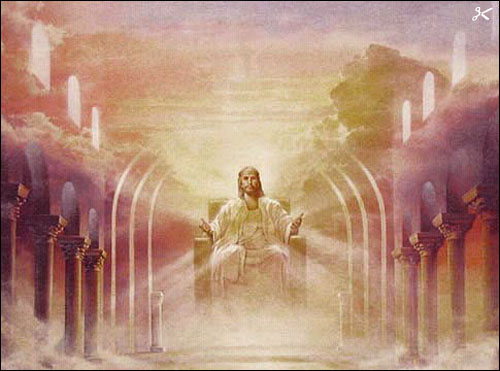 li għad juriha f’waqtha. Dak li hu l-hieni u waħdu setgħani,is-Sultan tas-slaten u s-Sid tas-sidien;
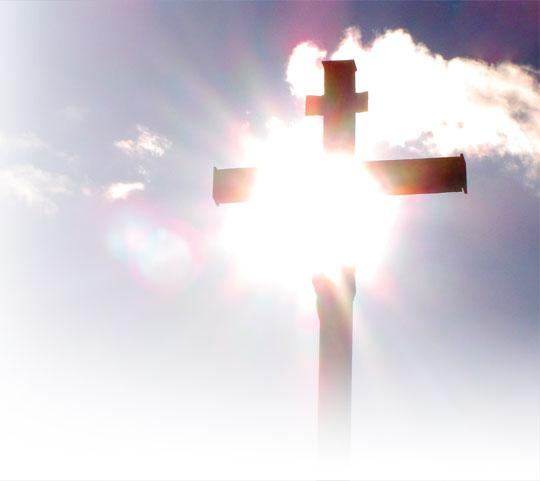 Li hu biss ma jmut qatt, u jgħammar f’dawl li ħadd ma jista’ jersaq lejh;
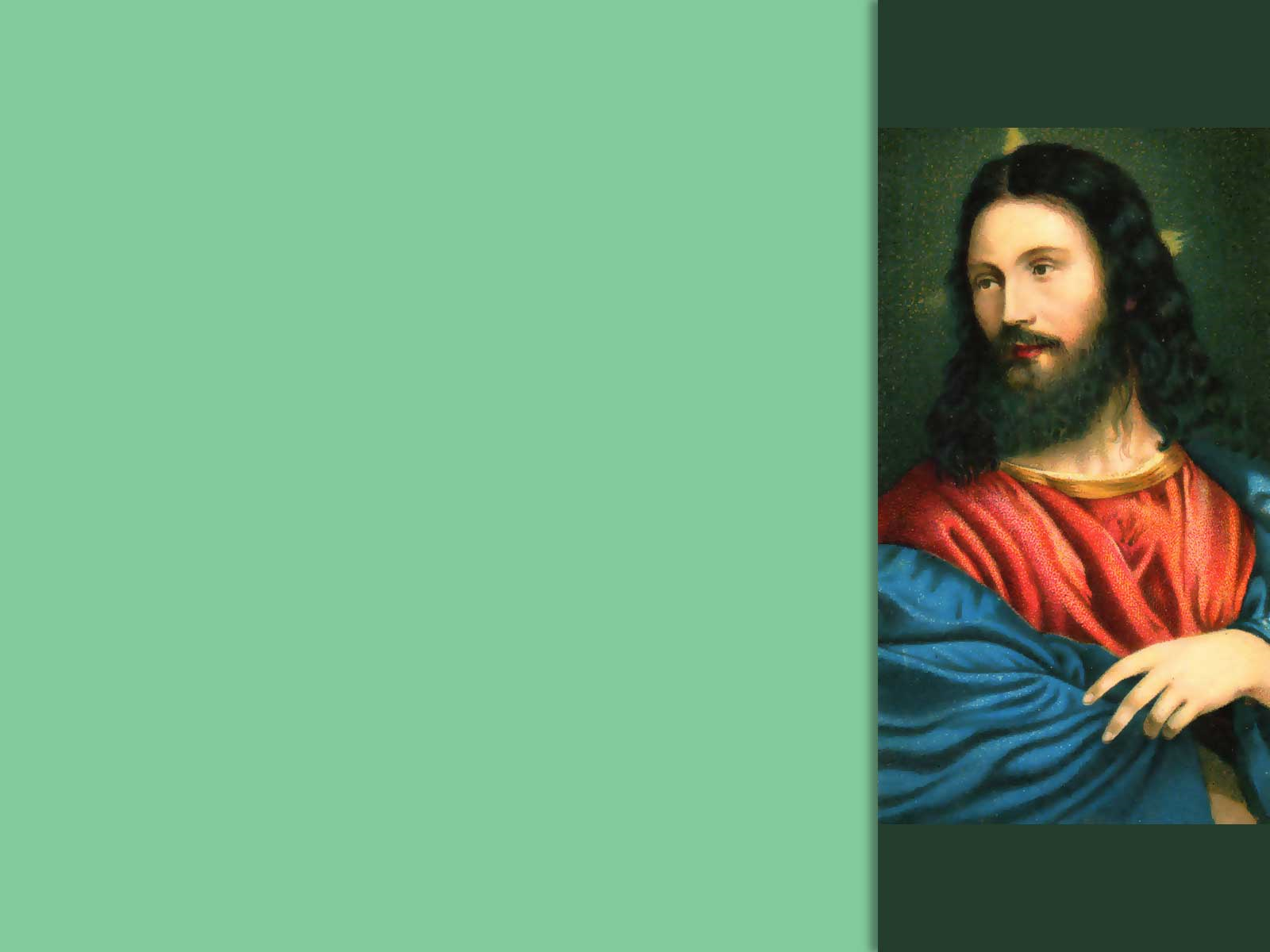 hu, li ebda bniedem qatt ma rah u anqas qatt jista’ jarah. Lilu ġieh u setgħa għal dejjem! Amen.
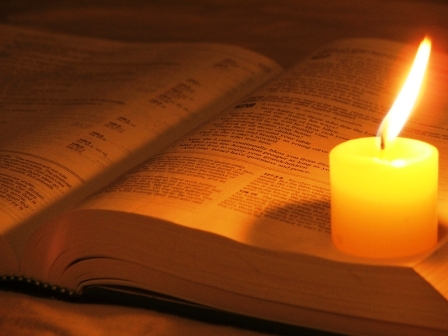 Il-Kelma tal-MulejIrroddu ħajr lil Alla.
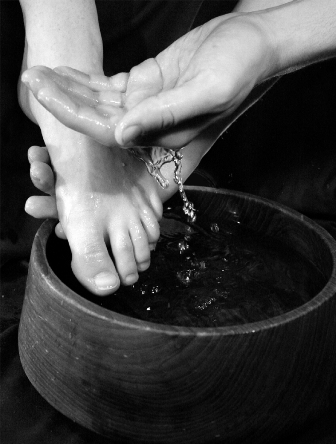 Hallelujah. Hallelujah. Sidna Ġesù Kristu, għad li kien għani, ftaqar minħabba fikom, sabiex intom tistagħnu permezz tal-faqar tiegħu.Hallelujah.
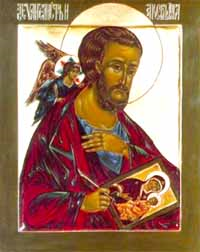 Qari mill-Evanġelju skont San Luqa. Lq 16, 19-31
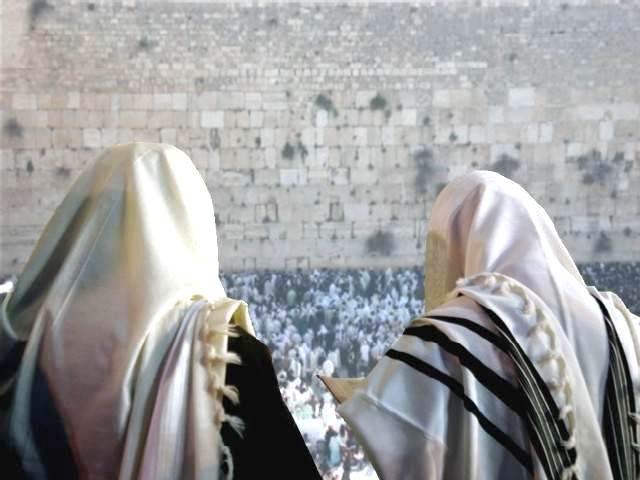 F’dak iż-żmien: Ġesu’ qal lill-Fariżej:
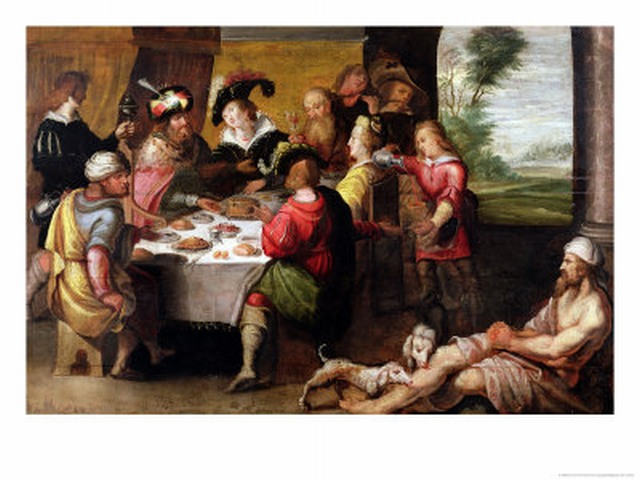 «Mela kien hemm raġel għani, jilbes il-porpra u għażel mill-ifjen, l-hena tiegħu kien li kuljum jagħmel ikla mill-aħjar.
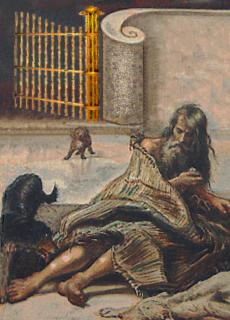 U wieħed fqir jismu Lażżru, li kellu ġismu ġerħa waħda, kien imur jinxteħet ħdejn il-bieb ta’ daru,
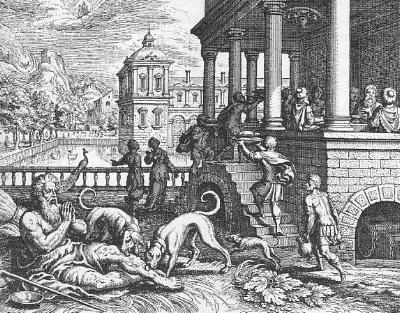 bix-xewqa li jixba’ b’dak li jaqa’ mill-mejda tal-għani. Sal-klieb kienu jmorru jilagħqu l-ġrieħi tiegħu.
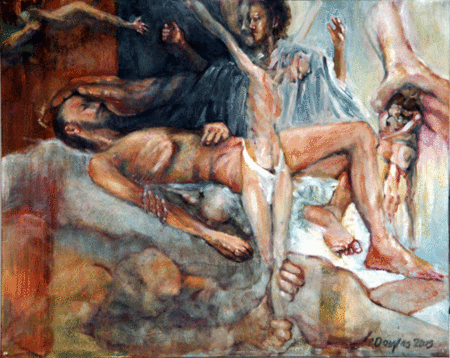 Ġara li l-fqir miet, u l-anġli ħaduh fi ħdan Abraham.
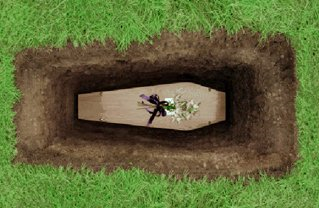 Imbagħad miet ukoll l-għani u difnuh.
Dan, kif sab ruħu fi tbatijiet ħorox f’Art Imwiet, rafa’ ħarstu, u mill-bogħod lemaħ l-Abraham, b’Lażżru fi ħdanu.
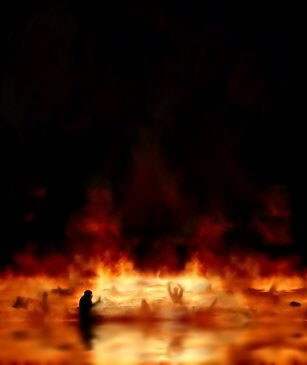 U għolla leħnu u qallu, “Missier Abraham, ikollok ħniena minni u ibgħat lil Lazzru jbill tarf sebgħu     fl-ilma
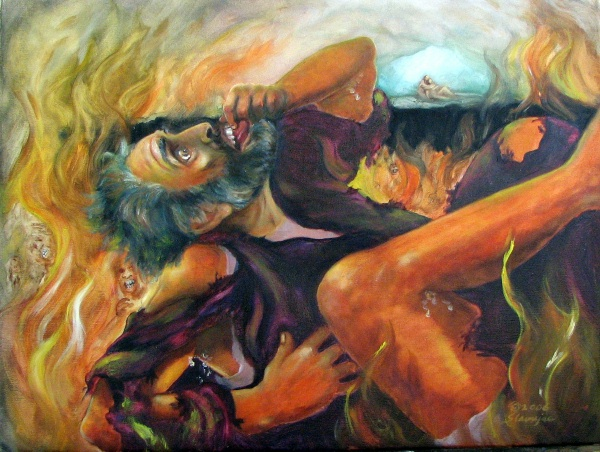 ħa jtaffili n-nixfa li għandi fi lsieni, għax qiegħed ninħaqar wisq f’dan in-nar.”
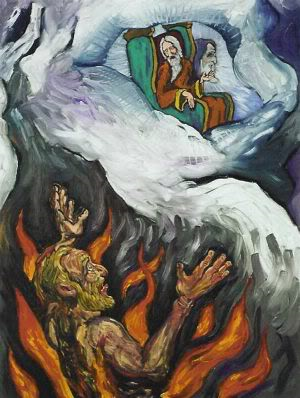 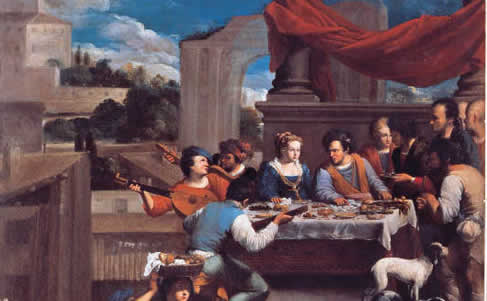 Iżda Abraham qallu: “Ibni ftakar li t-tajjeb tiegħek irċevejtu f’ħajtek;
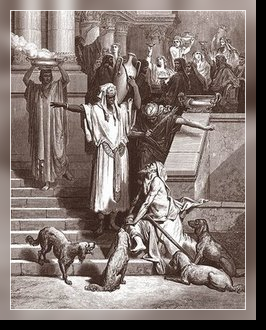 hekk ukoll Lazzru, il-ħażin irċevieh f’ħajtu.
Imma issa hu hawnhekk qiegħed jitfarraġ, waqt li inti qiegħed tbati.
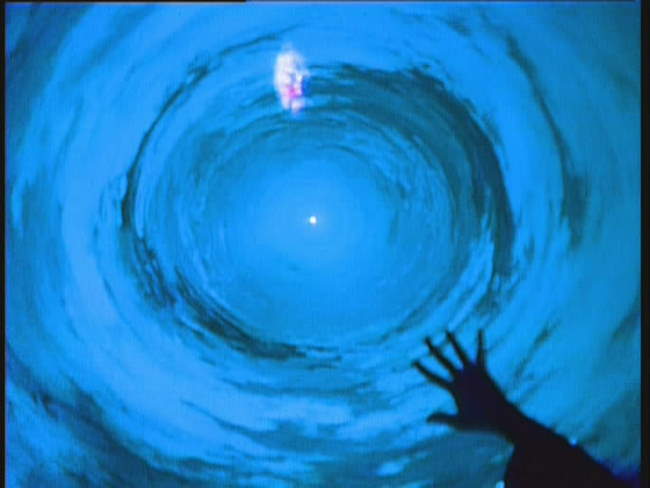 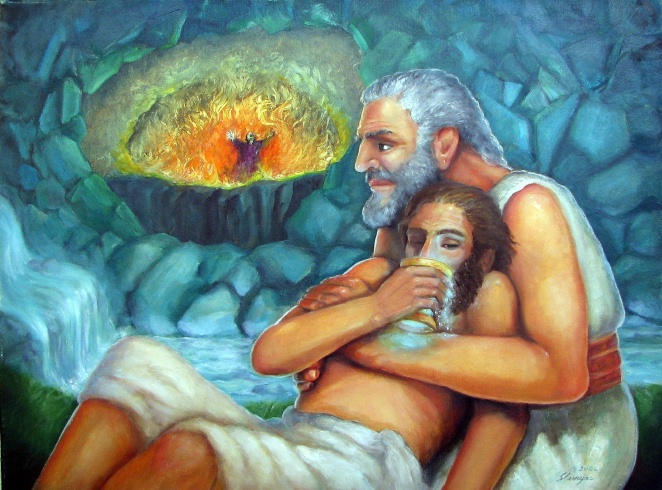 Barra minn dan, hemm vojt bla qies bejnkom u bejnna,
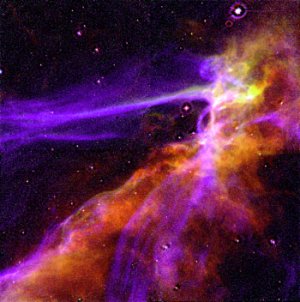 biex min ikun irid jaqsam minn hawn għal għandkom ma jkunx jista’, u anqas ma jgħaddu minn hemm għal għandna.”
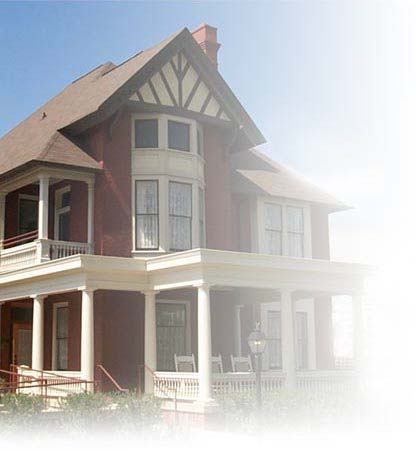 Qallu l-għani, “Mela, nitolbok, missier, ibagħtu f’dar missieri, għax għandi ħames aħwa,
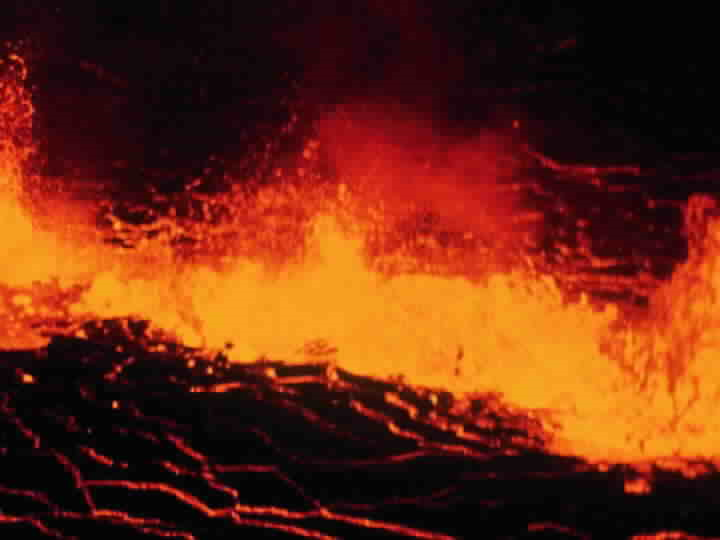 ħalli jagħmlilhom twissija kif imiss, li ma jmorrux huma wkoll jiġu f’dan il-post ta’ tbatijiet ħorox!”
Qallu Abraham: “Għandhom lil Mosè u l-Profeti; jisimgħu lilhom.”
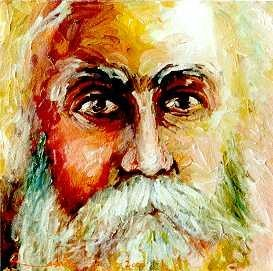 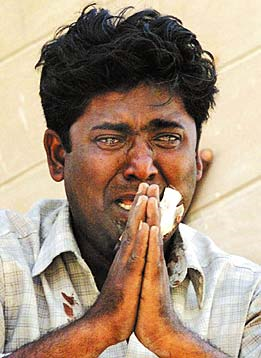 Qallu dak:“Le, missier Abraham, imma jekk imur għandhom xi ħadd mill-imwiet, jindmu.”
Iżda wieġbu Abraham, “Jekk ma jisimgħux lil Mosè u l Profeti,
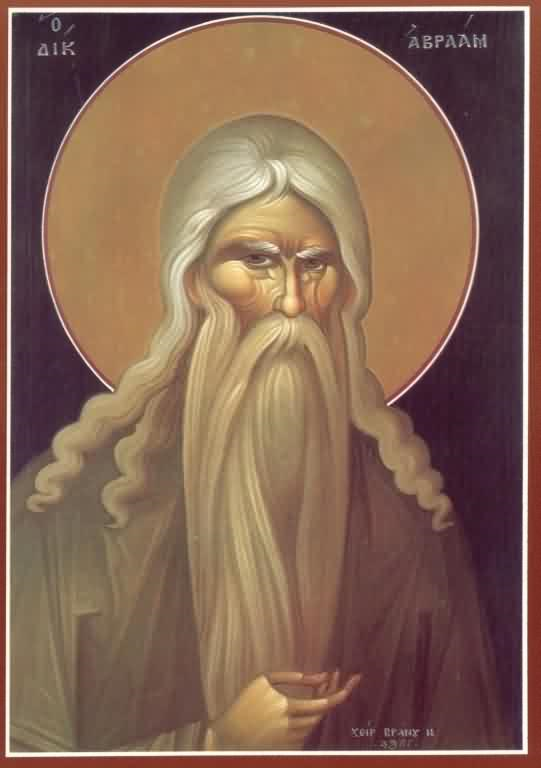 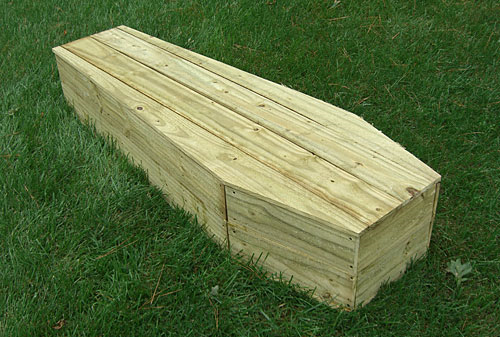 anqas jekk iqum xi ħadd mill-imwiet ma jemmnu.’’»
Il-Kelma tal-MulejIt-Tifħir Lilek Kristu.
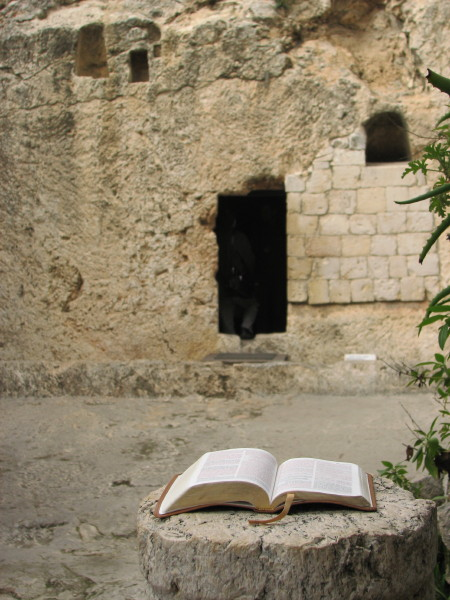